教学建设项目归档培训
2014年10月10日
一、项目归档资料要求
课程、实践、总项目
申请表（原件）
合同书（原件）
中期检查表（原件）
验收报告书（原件）
其它一些需归档材料，如教学大纲、习题、发表的论文等。
光盘（一式三份）
注：总项目只需要1-4项
一、项目归档资料要求
教材建设
申请表（原件）
合同书（原件）
中期检查情况表（原件）
专家审稿表（原件 三份，正高职称和校外专家均占半数以上）
教材建设项目总结报告（无固定模板），包含以下内容
①项目立题目标和要求。②教材编写的构想、思路、特色和编写的情况。③出版册数、使用对象（需注明校内使用和校外使用）。④发行渠道。⑤经费使用情况
出版合同正本
正式出版的教材2本（1本归档案室，1本归教务处）
二、项目归档表格填写及打印
卷内目录：置于每卷归档材料前面 ，每卷打印一份 课程、教材
备考表：置于每卷归档材料后面，每卷打印一份
移交表：打印一式两份
光盘封面：打印一式三份
三、项目归档流程
整理归档资料
按照归档要求和顺序整理归档材料
交归档证明
将档案室开具的归档证明交至教务处，移交表负责人留存
填写归档表格
按照说明填写卷内目录、备考表、移交表、光盘封面等格
归档材料交学院审核
将归档资料交学院教学秘书处审核，审核无误后敲页码，并将页次填至卷内目录
归档材料统一交教务处审核
学院将归档资料收齐一批后，统一交教务处审核，审核无误后送至档案室
四、归档注意事项
每卷材料不超过200页，若超出需另做一卷，号码从头开始敲，每卷材料需要配卷内目录和备考表各一份。
已经装订好的归档材料，每份装订材料可做一卷，每卷可超出200页。
每个学院需要购买一个或几个号码机。
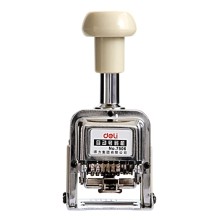 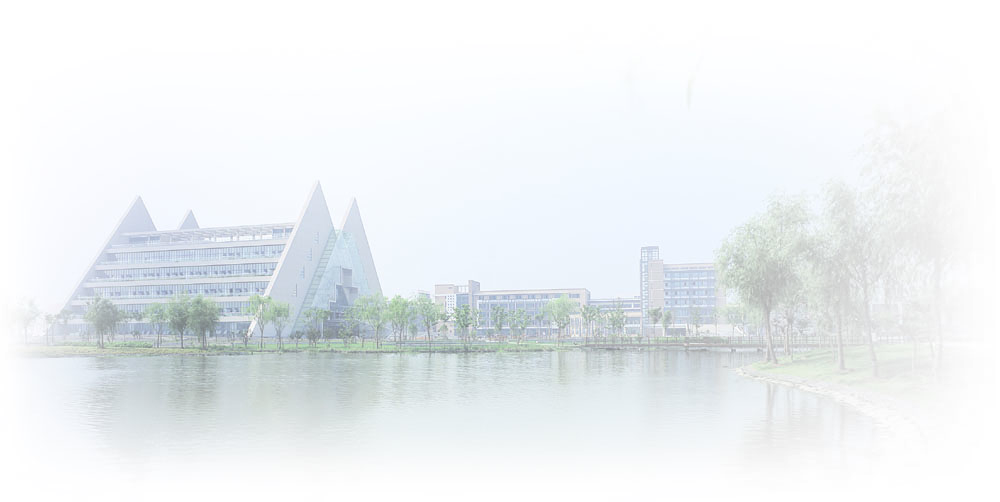 谢 谢！
2014年4月22日